español, con Quique
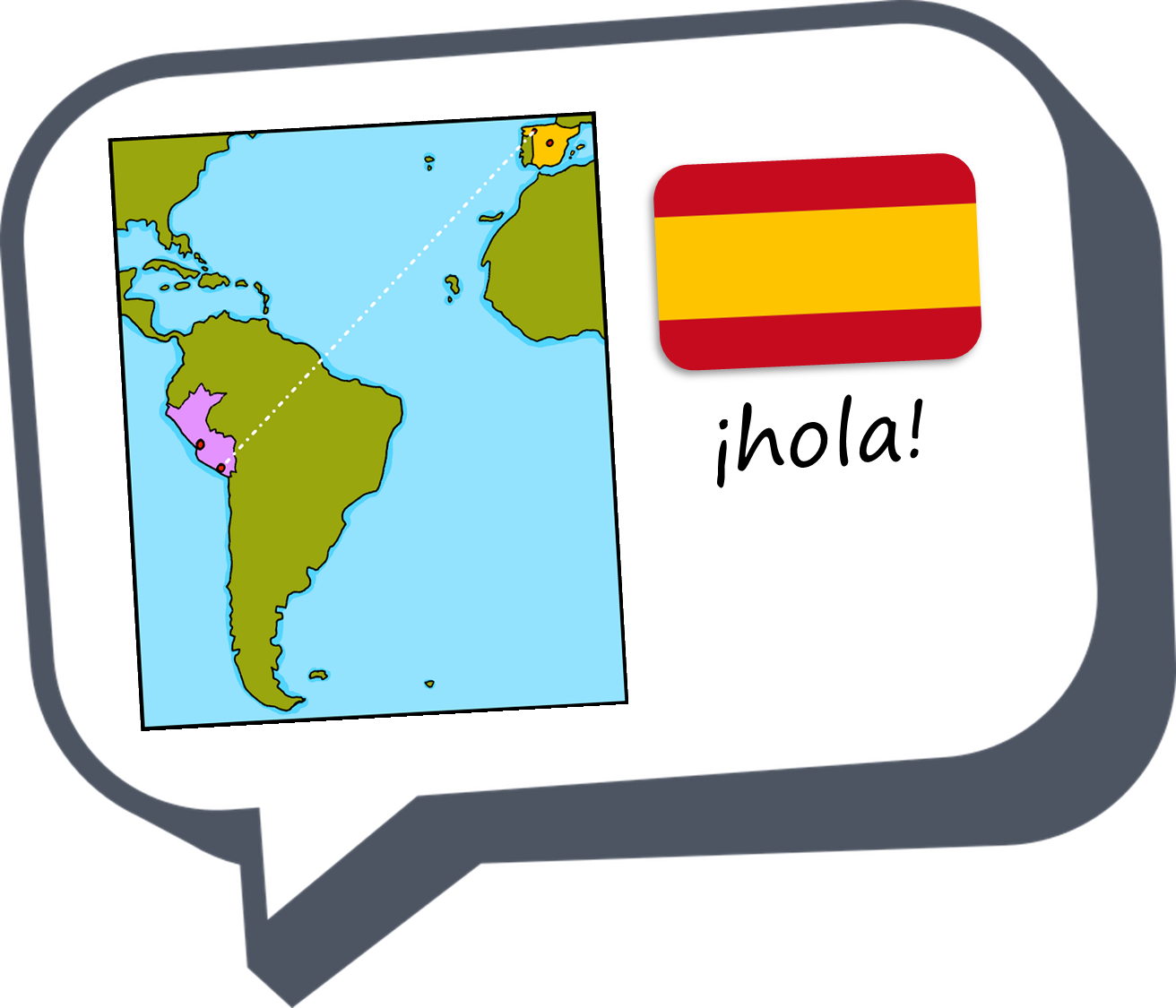 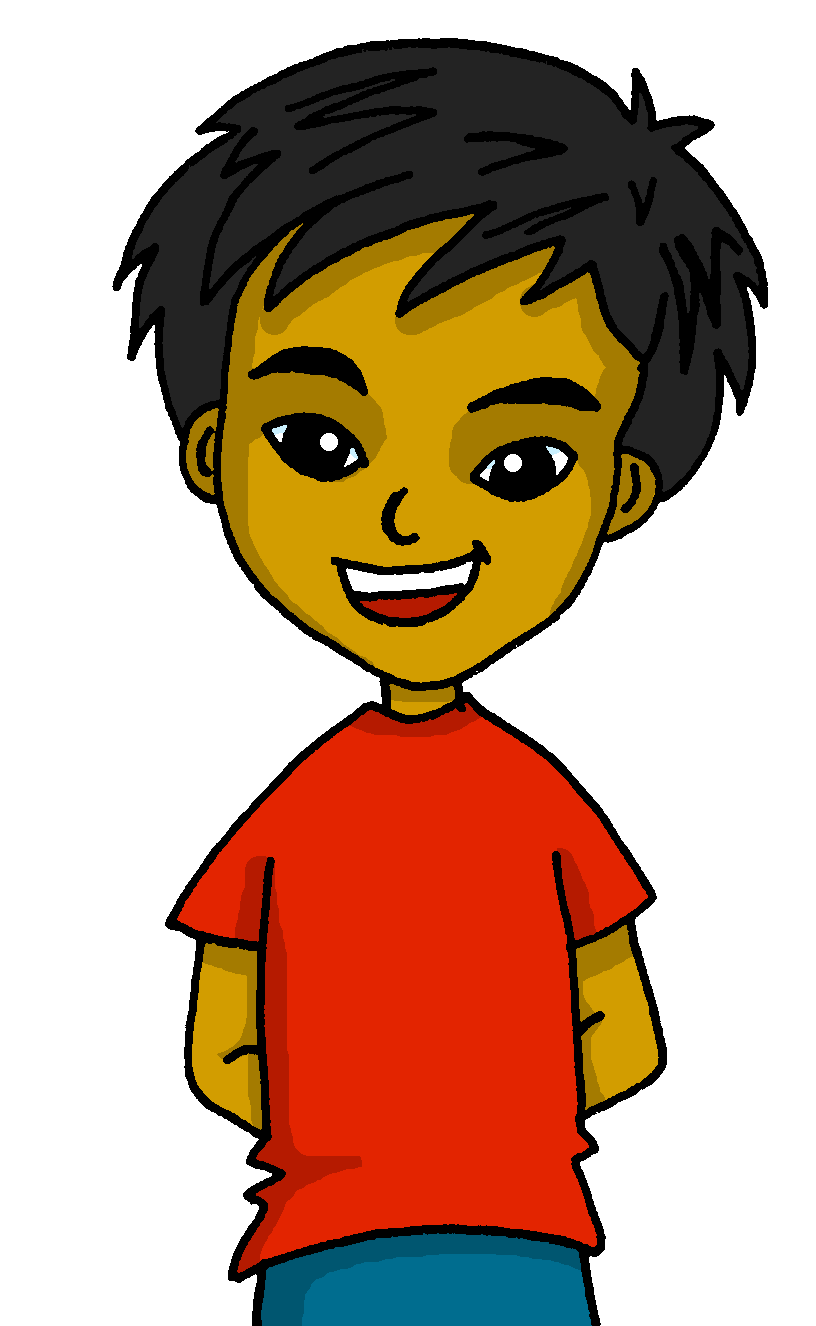 Describing things and people
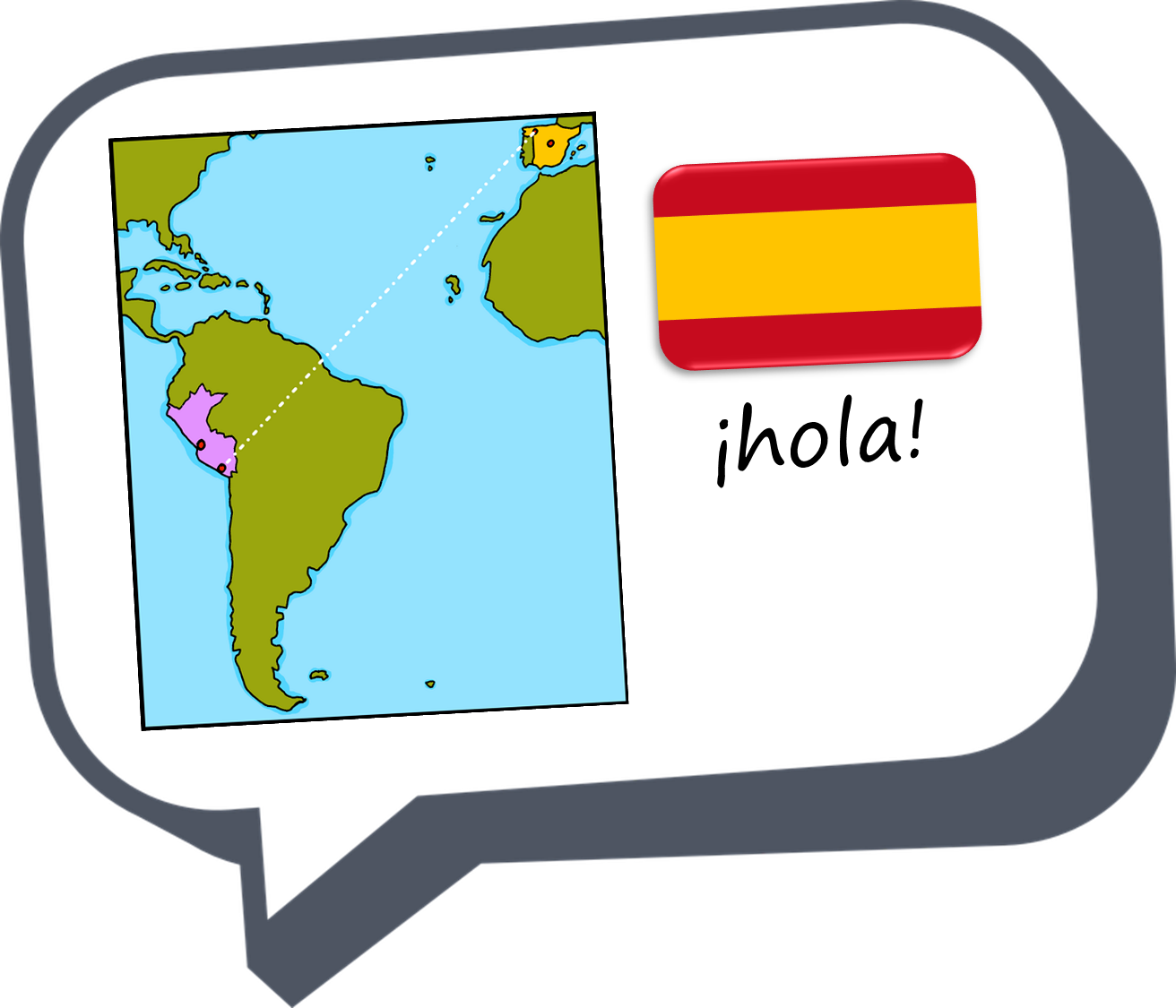 💗
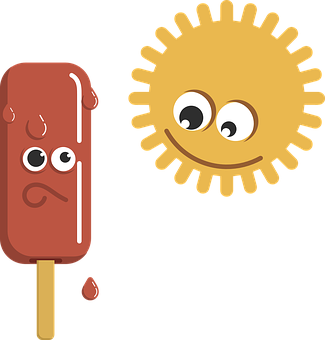 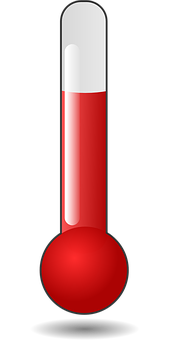 💗
💗
💗
💗
💗
💗
💗
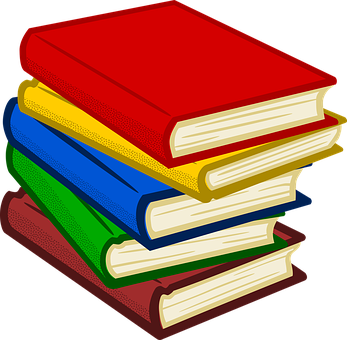 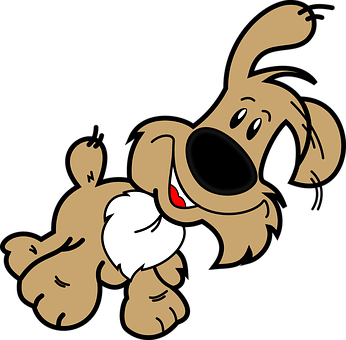 💗
💗
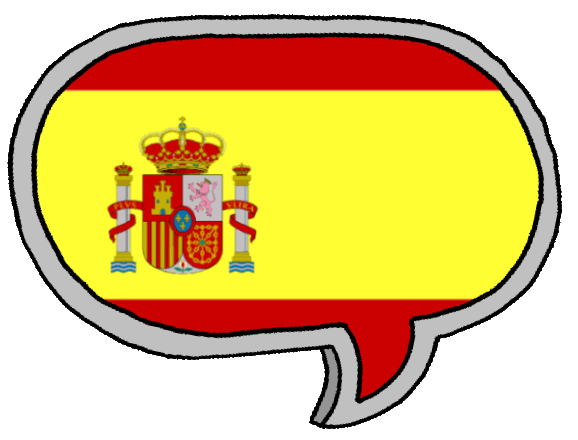 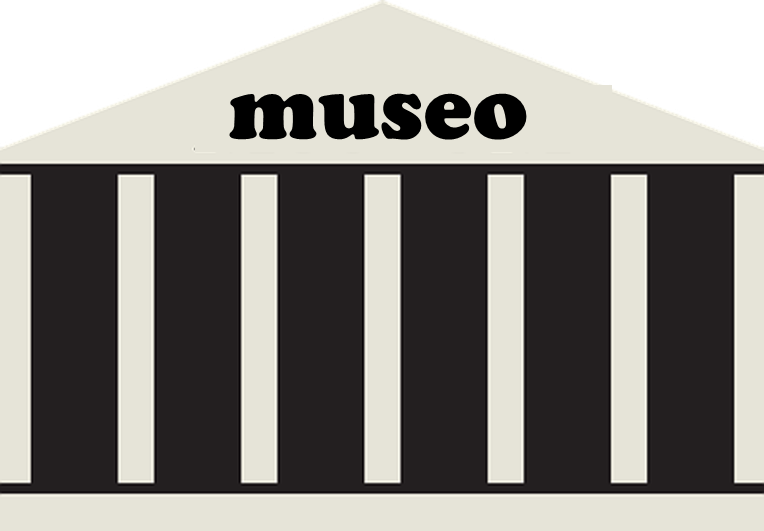 💗
💗
💗
💗
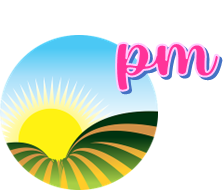 💗
💗
amarillo
💗
- Definite articles 
         (el, la, los, las)
- Opinion (odiar, amar)
- SSC [r] [rr]
[Speaker Notes: Artwork by Steve Clarke. All additional pictures selected are available under a Creative Commons license, no attribution required.

The frequency rankings for words that occur in this PowerPoint which have been previously introduced in the resources are given in the SOW (excel document) and in the resources that first introduced and formally re-visited those words. 

For any other words that occur incidentally in this PowerPoint, frequency rankings will be provided in the notes field wherever possible.

Phonics: [r]|[rr] Source: parar [706] correr [343]  Cluster: caro [2179] carro [1857] pera [>5000] perra [888]
Vocabulary: amar [700] odiar [2211] las [1] los [1] carta [627] domingo [693] lunes [1370] museo [1114] parque [1354] viernes [1259]  difícil [374] fácil [584] 
Revisit 1: él [9] ella [72] tú [184] yo [28] chico [727] chica [1159] débil [1946] fuerte [435] grande [66] independiente [1177] pero [30] 
Revisit 2: uno [425] dos [64] tres [134] cuatro [241] cinco [284] seis [438] siete [603] ocho [641] nueve [991] diez [449]  once [1700] doce [1138] 
Source: Davies, M. & Davies, K. (2018). A frequency dictionary of Spanish: Core vocabulary for learners (2nd ed.). Routledge: London]
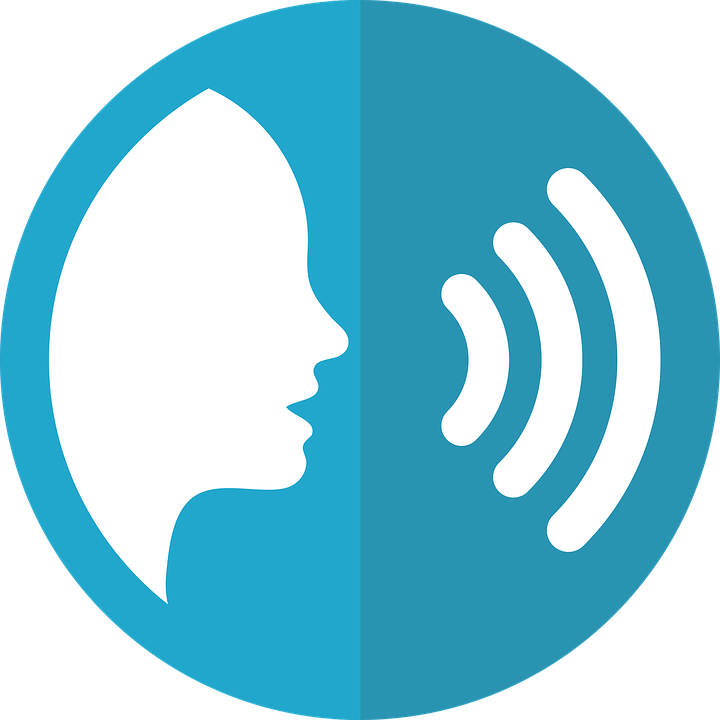 [r]
parar
pronunciar
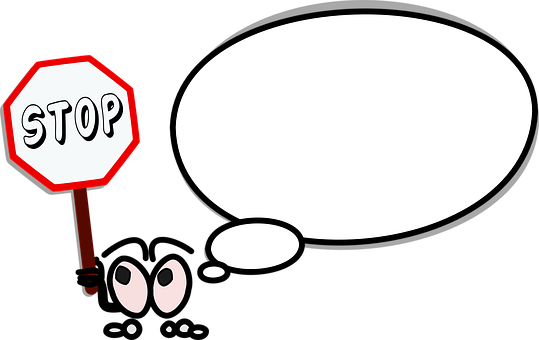 [Speaker Notes: Timing: 1 minute

Aim: To introduce SSC [r]

Procedure:
To recap and elicit the pronunciation of the individual SSC [r].
Click to bring up the picture and get students to repeat (with gesture, if using).

Gesture suggestion: hold one hand up, palm open and facing away, to signal ‘stop’.]
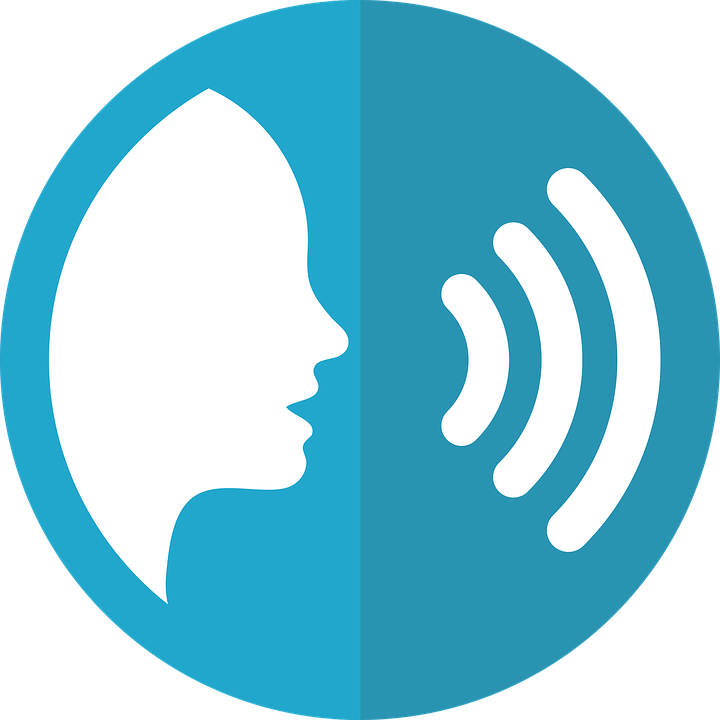 [rr]
correr
pronunciar
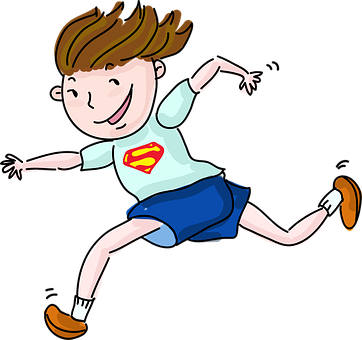 [Speaker Notes: Timing: 1 minute

Aim: To revisit SSC [rr].

Procedure:
To recap and elicit the pronunciation of the individual SSC [rr].
Click to bring the picture & get students to repeat (with gesture, if using).

Gesture suggestion: Using index and middle fingers to be ‘legs’ mime a fast running movement, moving the hand from right to left across the body.]
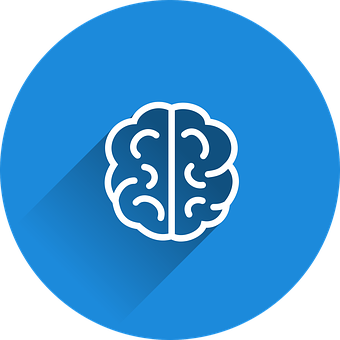 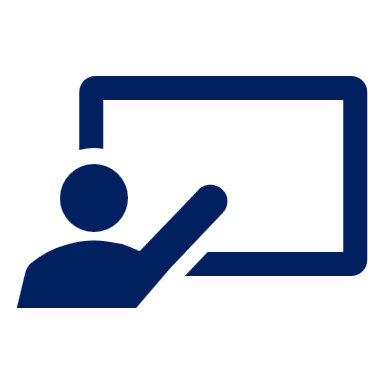 ¿Cómo es en español?
palabras
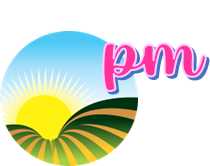 difícil
fácil
el museo
la tarde
supercalifragilisticoespialidoso
1+1 = 2
amar
odiar
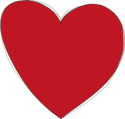 el calor
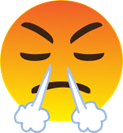 el español
to love, loving
difficult
Spanish
afternoon
to hate, hating
museum
heat
easy
[Speaker Notes: Timing: 5 minutes

Aim: to present and practise written comprehension and read aloud of four items of previously taught vocabulary that we revisit this week and the four new words.

Procedure:1. Click for an English item. Elicit pronunciation of the Spanish from pupils.
2. Click to highlight the answer. (In the audio version, this triggers the audio).
3. Continue with the remaining items.]
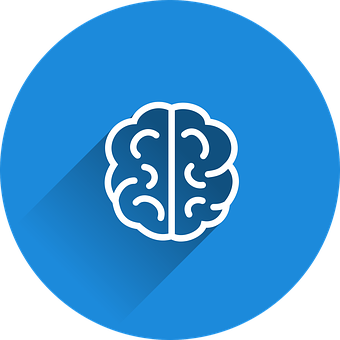 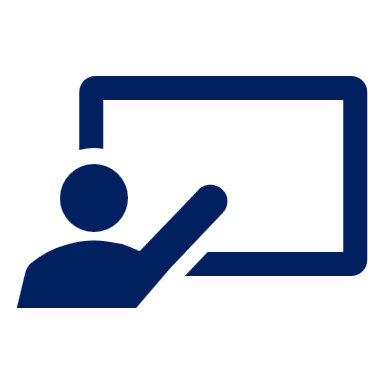 ¿Qué palabra es?
pm
pm
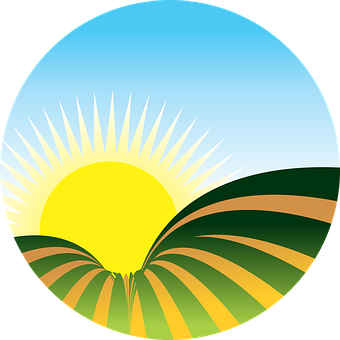 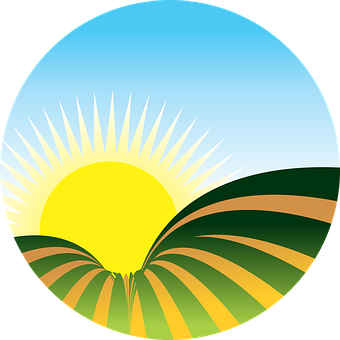 palabras
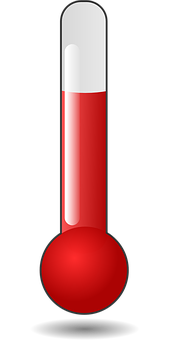 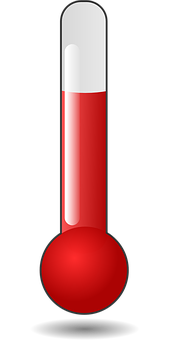 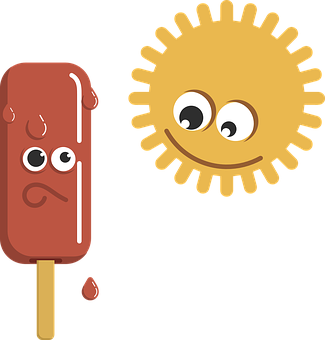 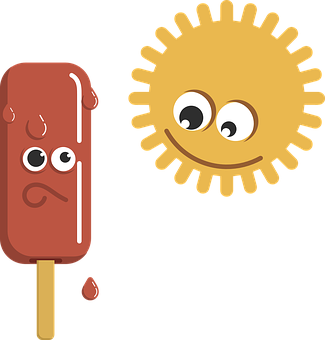 60s
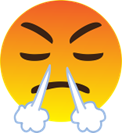 odiar
difícil
la tarde
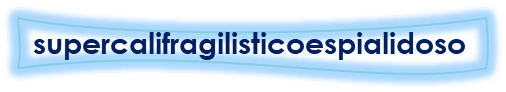 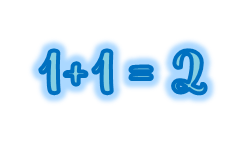 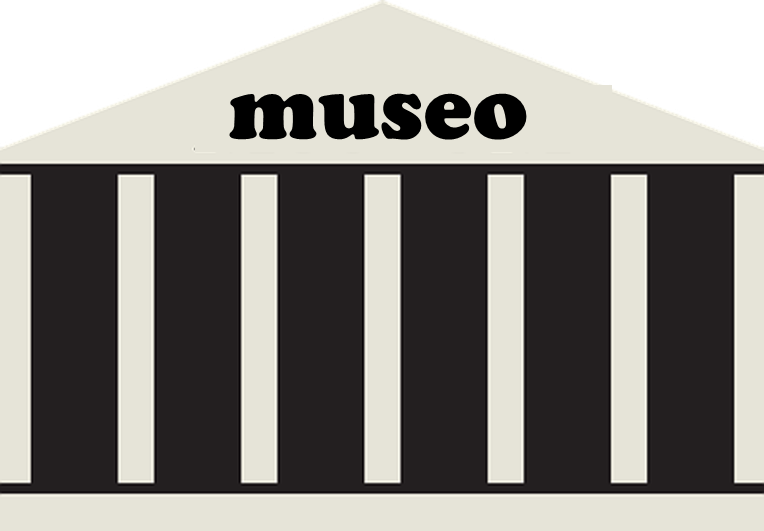 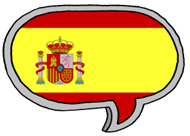 fácil
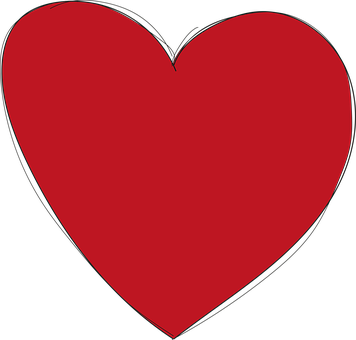 el español
el museo
amar
b
d
g
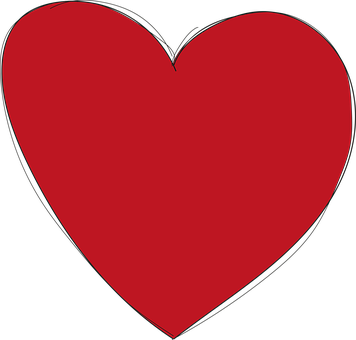 1+1 = 2
a
el calor
c
f
h
i
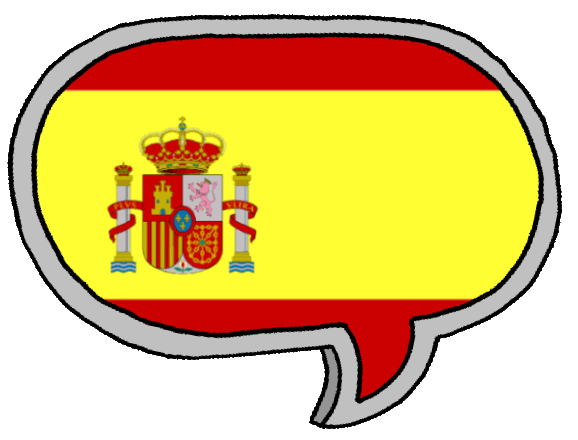 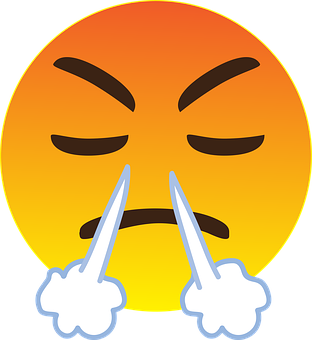 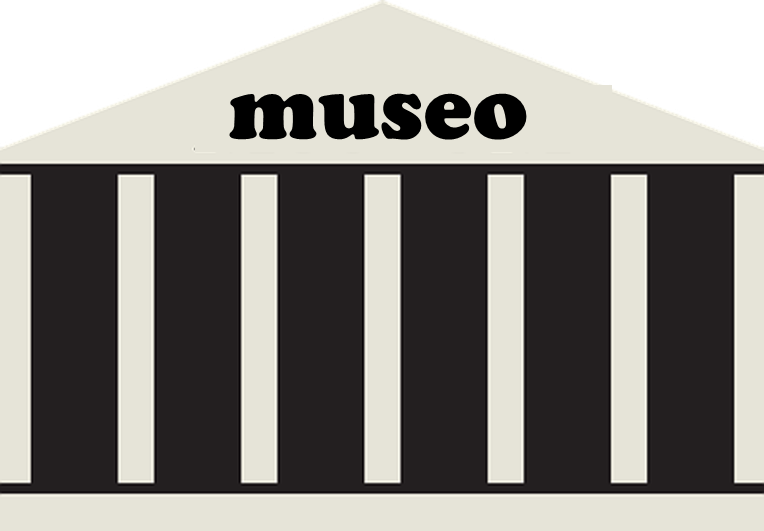 supercalifragilisticoespialidoso
START
[Speaker Notes: Timing: 5 minutes

Aim: to present and practise written comprehension and read aloud of three items of previously taught vocabulary that we revisit this week and the four new words.

Procedure:1. Pupils work in pairs to match up the syllables in order to say the Spanish words introduced and practised in the previous slide. Draw their attention to pictures a-i to help them. 
2. Click to make the pictures disappear and elicit the Spanish word for the pictures that will appear on click.]
Singular and plural definite articles
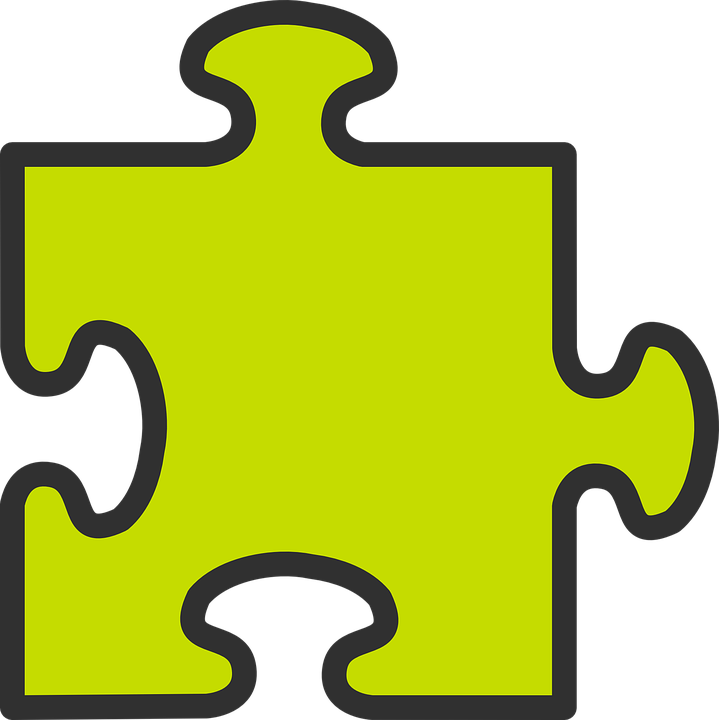 [the]
We have learned that to say the before a singular noun, you use ‘el’ or ‘la’, depending on whether the noun is masculine or feminine.
Masculine
Feminine
la
el
museo
fiesta
the festival
the museum
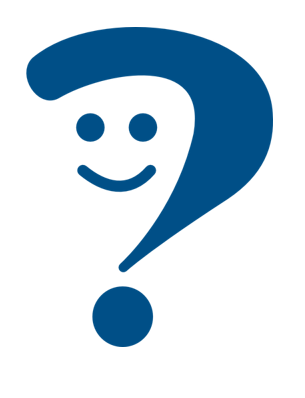 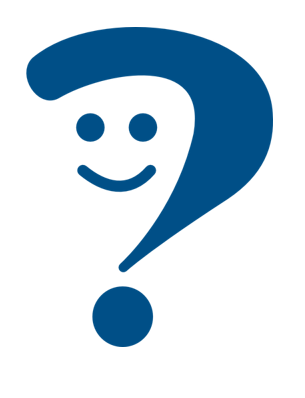 To say ‘the’ before a plural noun (more than one), use ‘los’ or ‘las’.
los
museos
the museums
las
the festivals
fiestas
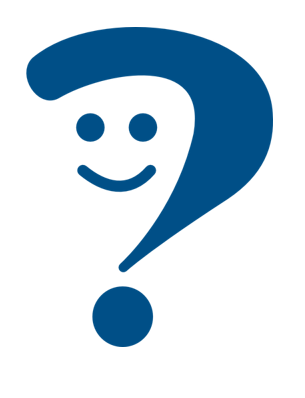 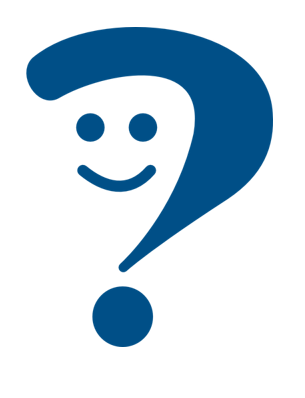 [Speaker Notes: Timing: 4 minutes

Aim: to introduce plural form of definite articles, building in prior knowledge of singular definite articles.

Procedure:
Read the grammar explanation on singular definite articles.
Click to bring up examples and elicit English meanings.
Introduce the plural definite articles.
Click to bring up examples and elicit English meanings.]
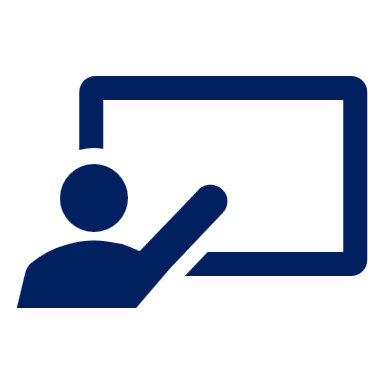 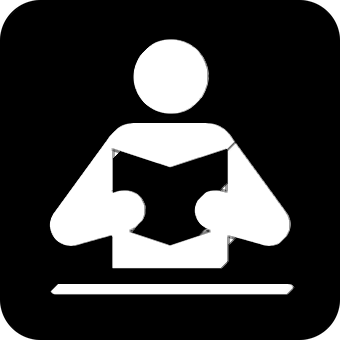 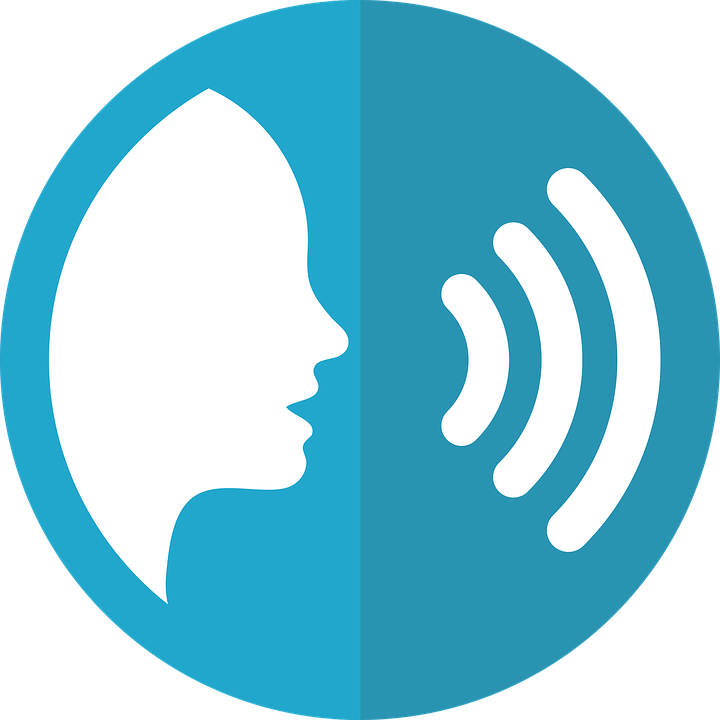 [1/8]
Clasifica las palabras.
leer
hablar
1
las
la planta  ______  plantas
masculine
feminine
los
las
[Speaker Notes: Timing: 5 minutes (8 slides)

Aim: to use the correct plural definite article with a range of previously introduced nouns and new vocabulary from this week. 

Procedure:
Introduce the task. 
Click to bring noun with definite article and encourage the correct plural form from pupils. 
There are 8 nouns in total.]
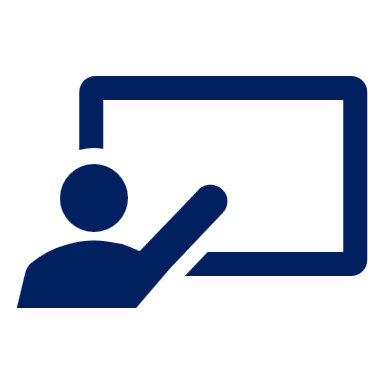 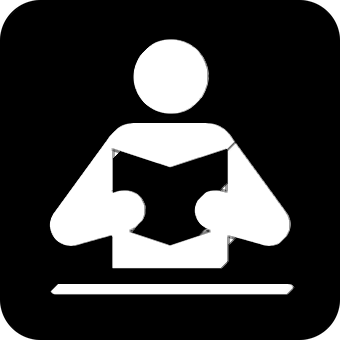 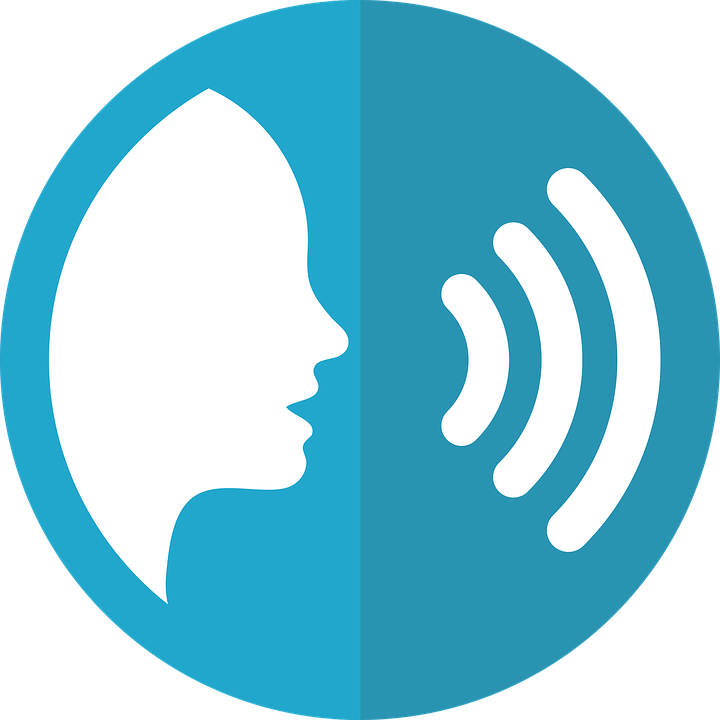 [2/8]
Clasifica las palabras.
leer
hablar
2
los
el hermano  ______  hermanos
masculine
feminine
los
las
[Speaker Notes: [2/8]]
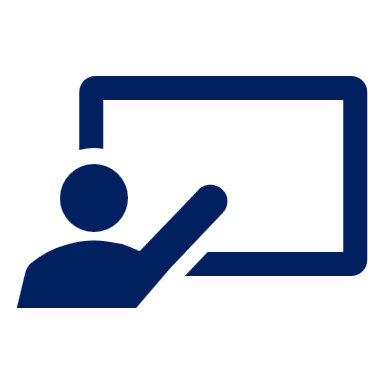 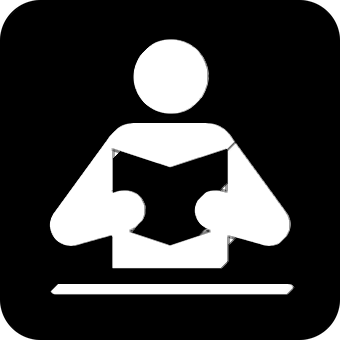 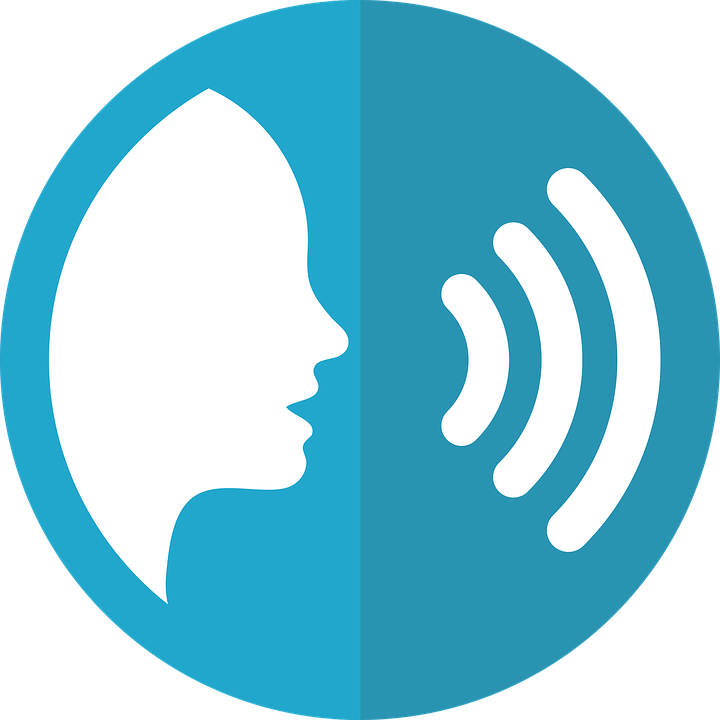 [3/8]
Clasifica las palabras.
leer
hablar
3
los
el caballo  ______  caballos
masculine
feminine
los
las
[Speaker Notes: [3/8]]
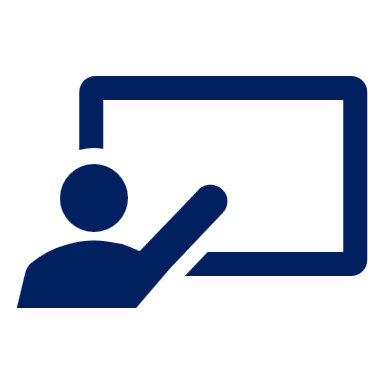 ⚠ Remember that nouns that en in –e can be either masculine or feminine.
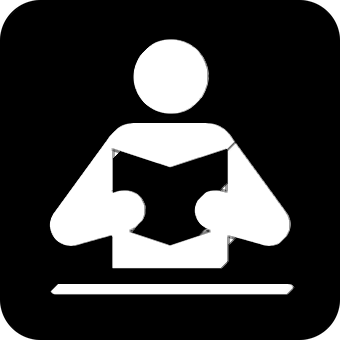 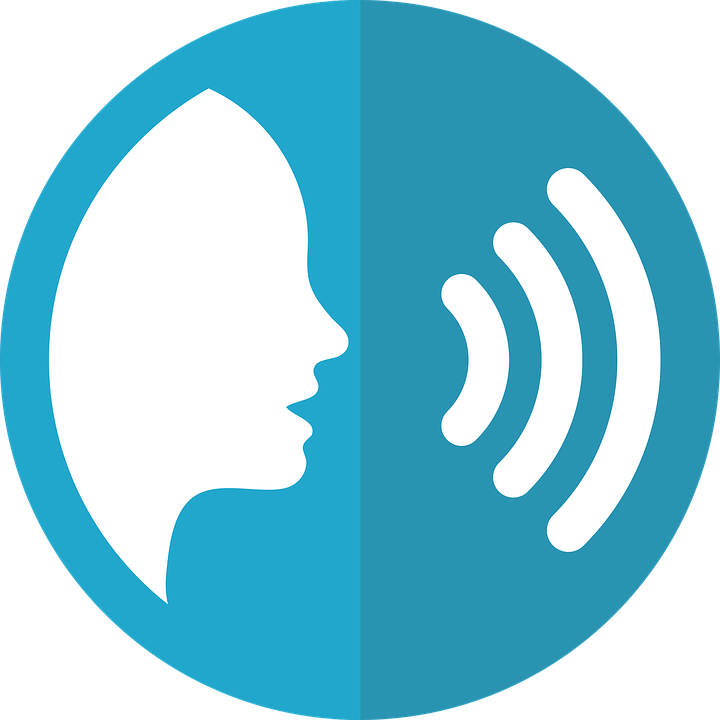 [4/8]
Clasifica las palabras.
leer
hablar
4
las
la tarde  ______  tardes
masculine
feminine
los
las
[Speaker Notes: [4/8]]
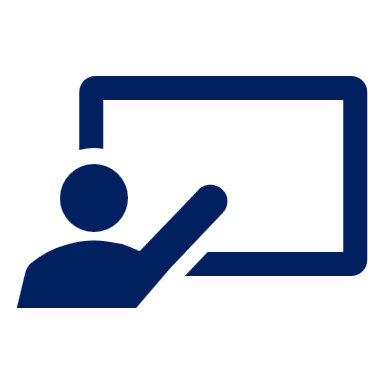 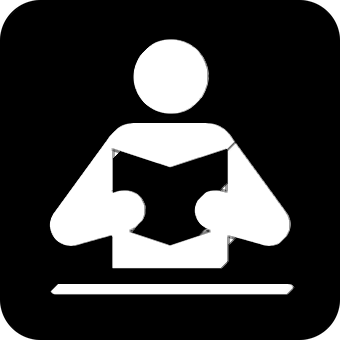 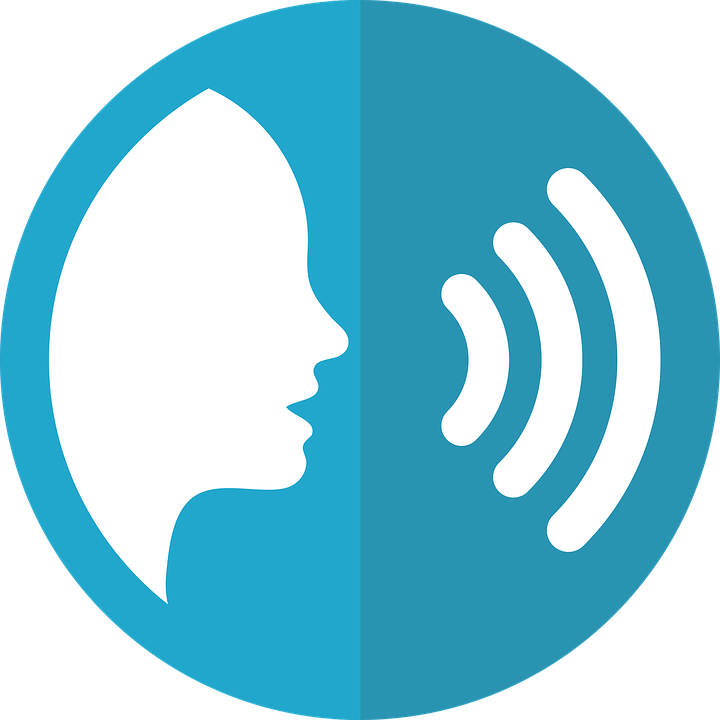 [5/8]
Clasifica las palabras.
leer
hablar
5
los
el sábado ______  sábados
masculine
feminine
los
las
[Speaker Notes: [5/8]]
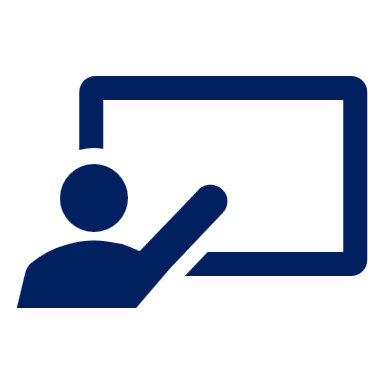 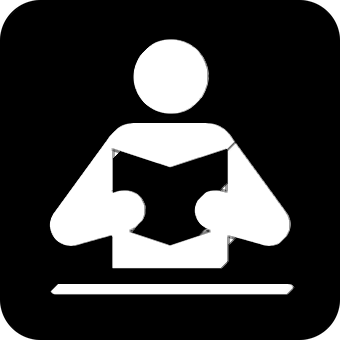 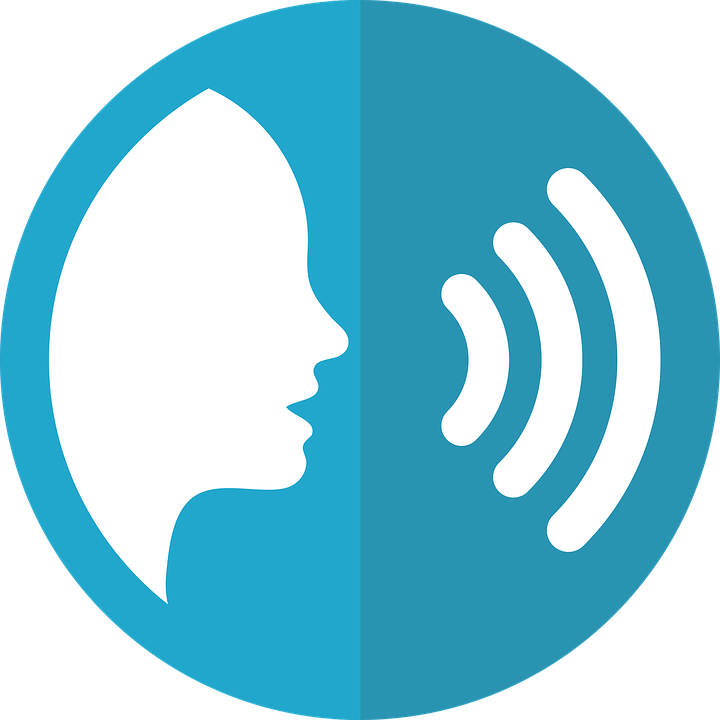 [6/8]
Clasifica las palabras.
leer
hablar
6
los
el bocadillo  ______  bocadillos
masculine
feminine
los
las
[Speaker Notes: [6/8]]
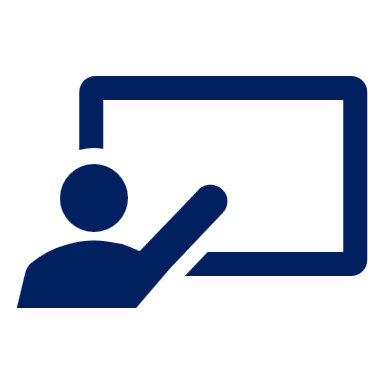 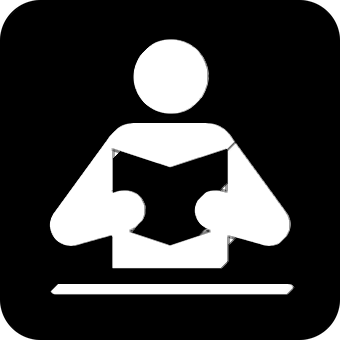 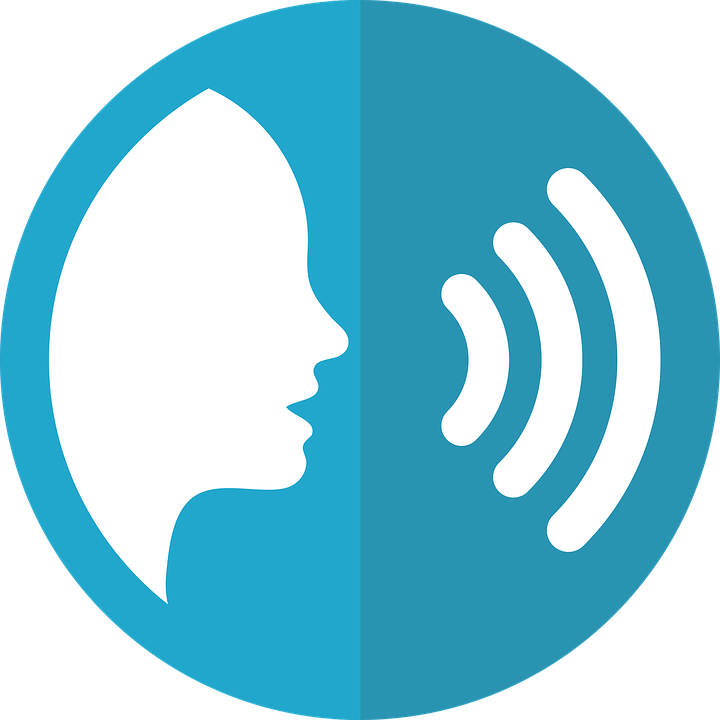 [7/8]
Clasifica las palabras.
leer
hablar
7
los
el lunes  ______  lunes
masculine
feminine
los
las
[Speaker Notes: [7/8]]
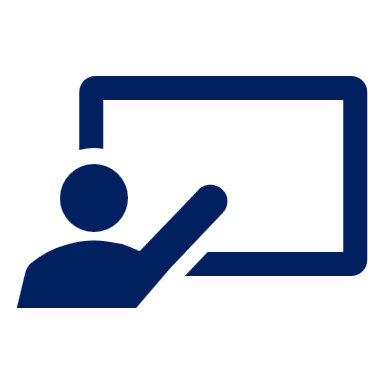 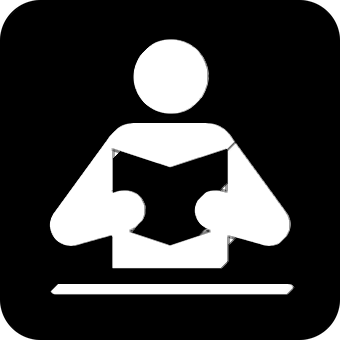 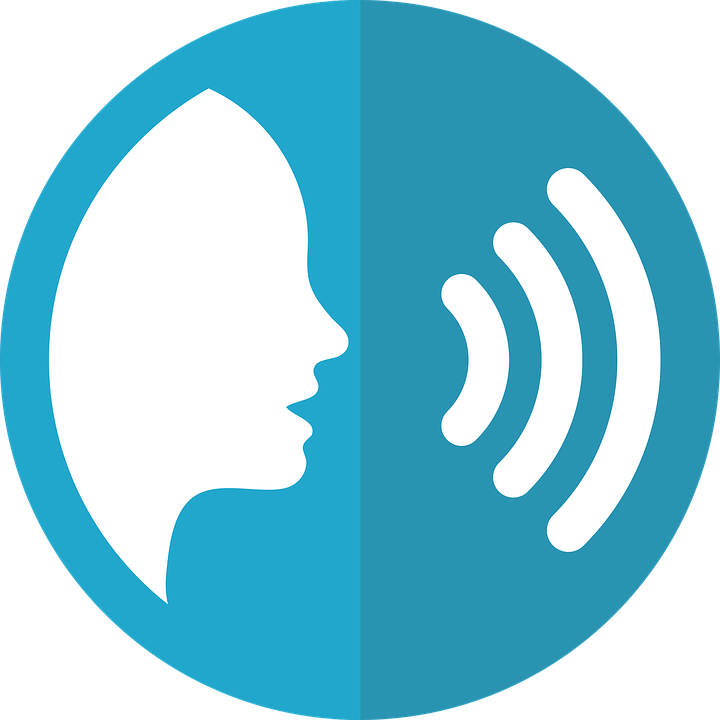 [8/8]
Clasifica las palabras.
leer
hablar
8
las
la fruta ______  frutas
masculine
feminine
los
las
[Speaker Notes: [8/8]]
Giving your opinion
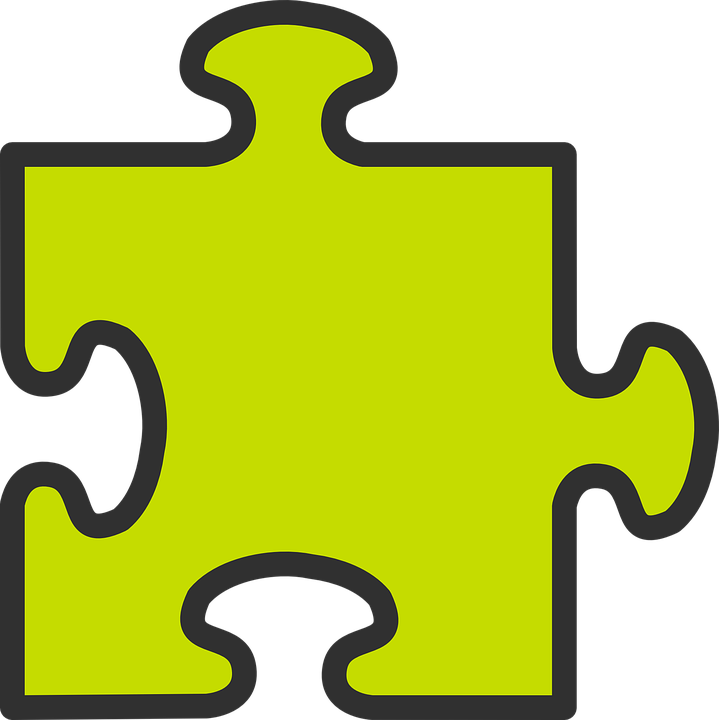 In English, we often don’t translate the article(e.g., ‘I love birthdays’).
[amar, odiar]
We use the definite article after opinion verbs (amar, odiar).
Amo los cumpleaños.
Odio los lunes.
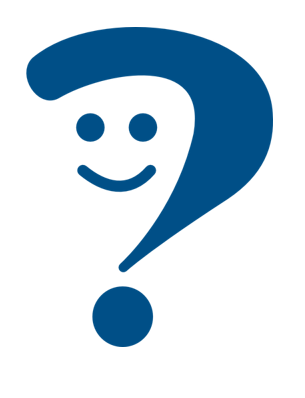 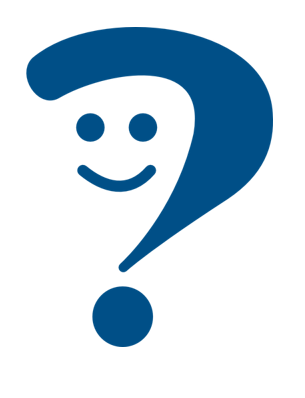 I love birthdays.
I hate Mondays.
Notice that in English, the verb also changes when referring to s/he, it .
To mean ‘s/he, it’ with ‘odiar’ and ‘amar’, we remove –ar and add –a.
Ama la clase.
Odia el frío.
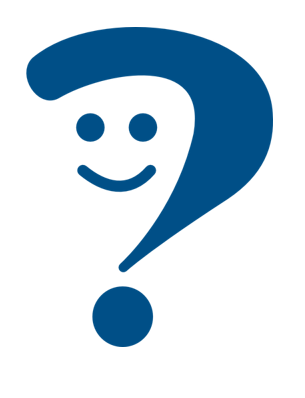 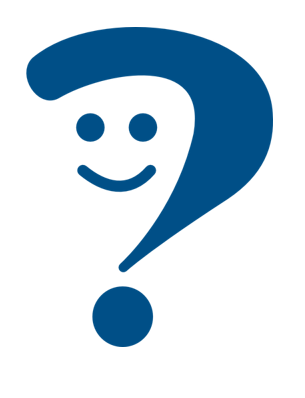 S/he loves the classroom.
S/he hates the cold.
[Speaker Notes: Timing: 4 minutes

Aim: to introduce 2 opinion verbs in 1st and 3rd person singular; to introduce the use of articles with opinion verbs.

Procedure:
Click through the animations to present the information.
Elicit English translations for the Spanish examples provided.]
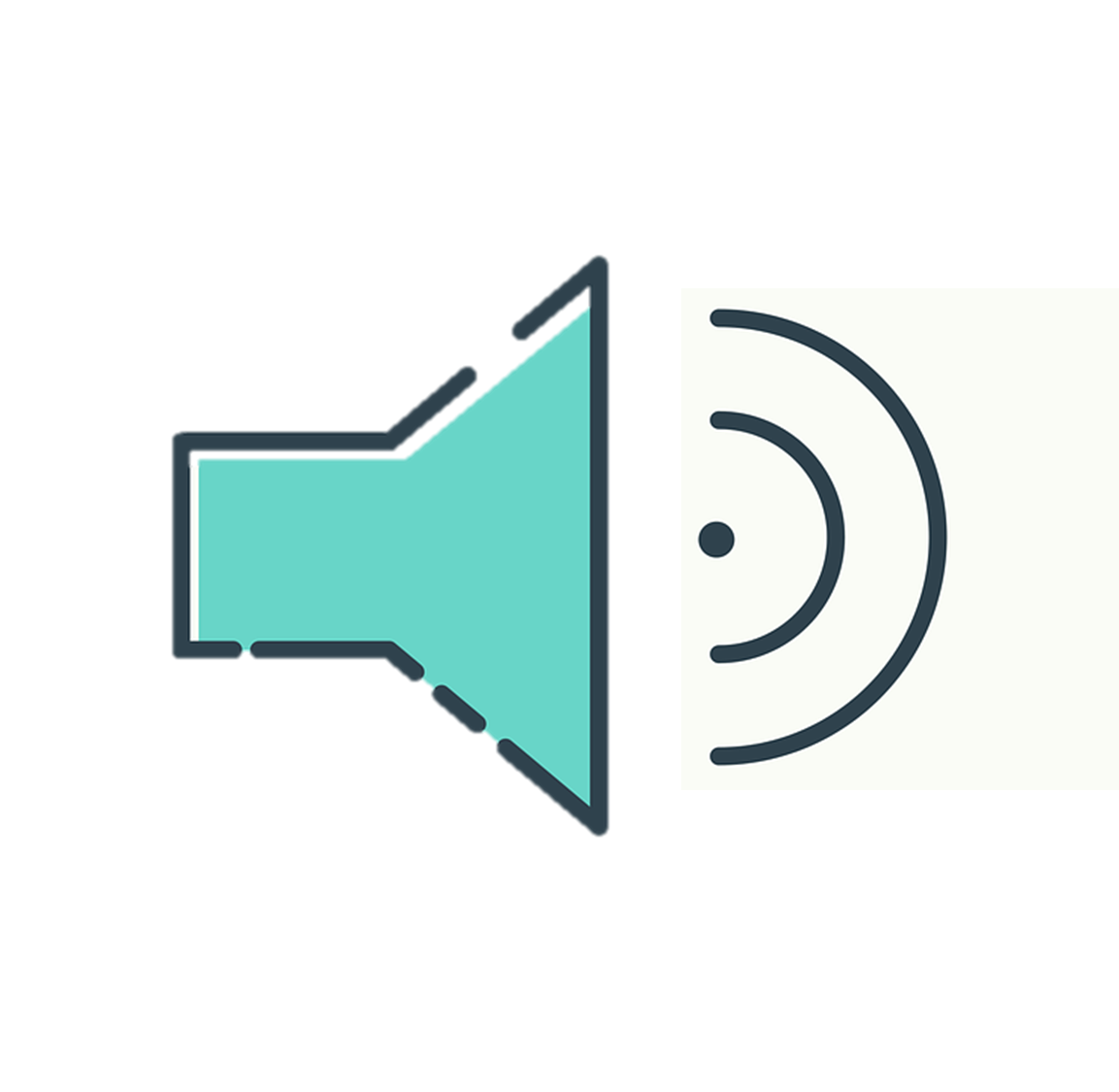 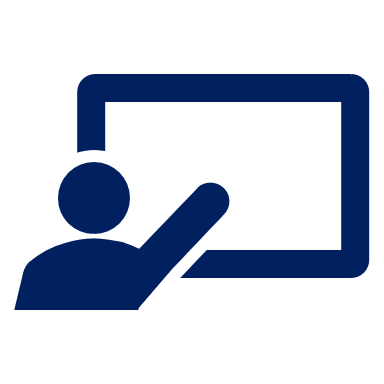 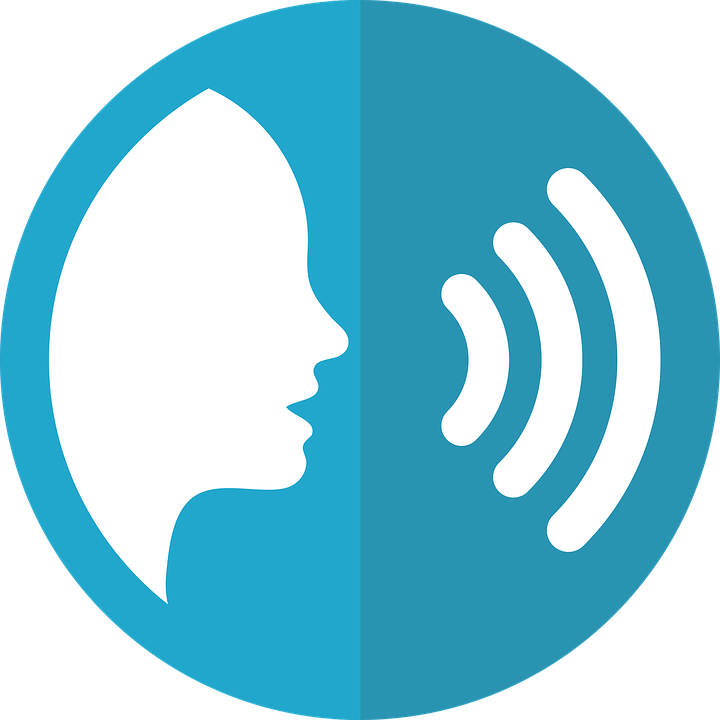 Quique habla.
¿Qué opina? Escribe 💗 o 😖.
[1-5]
escuchar
hablar
¿Es Sofía o Quique? Marca ✅
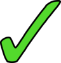 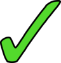 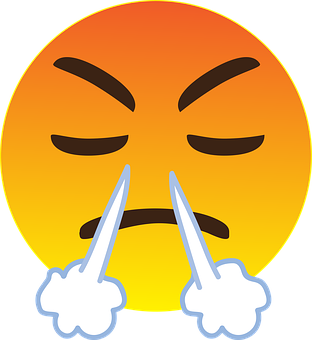 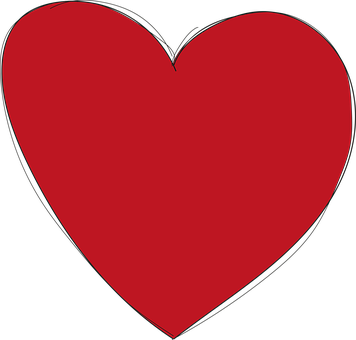 3
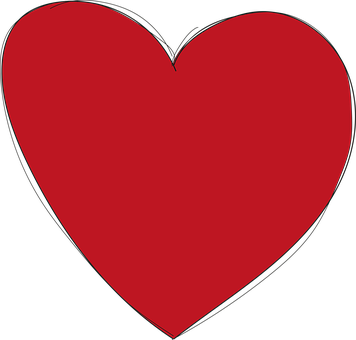 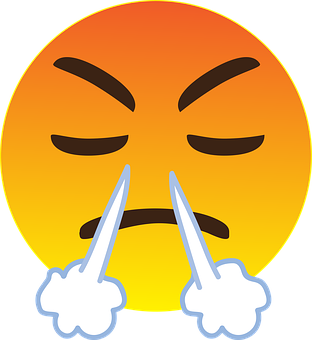 E
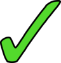 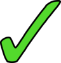 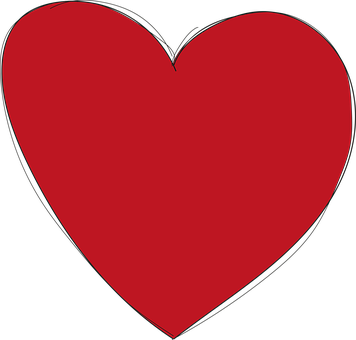 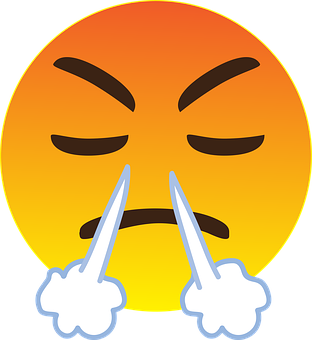 4
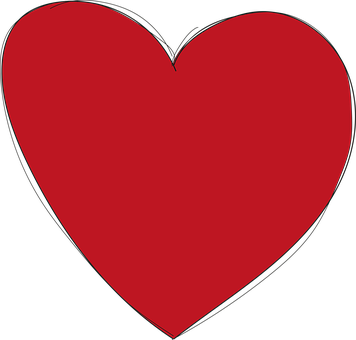 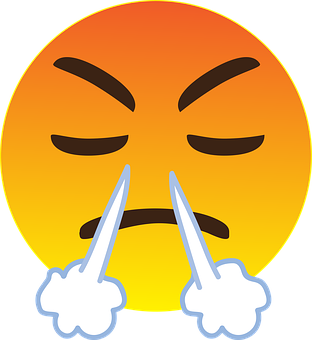 1
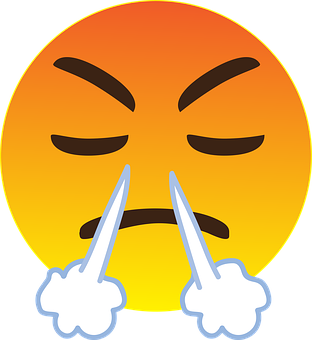 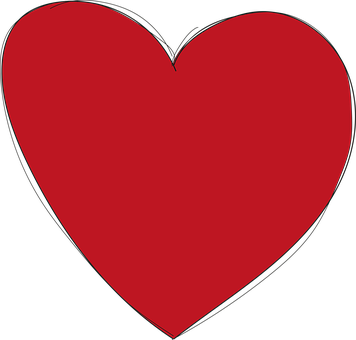 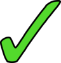 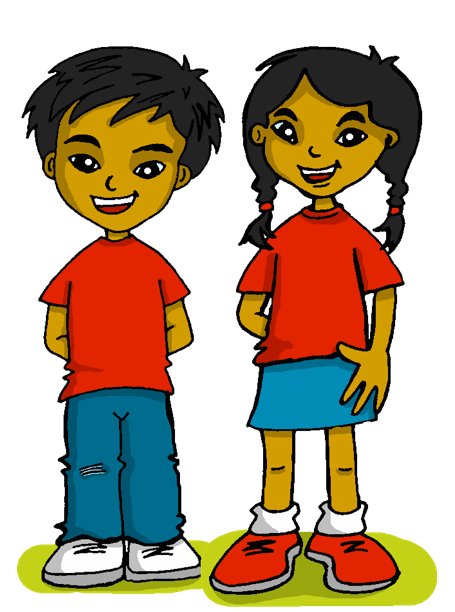 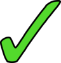 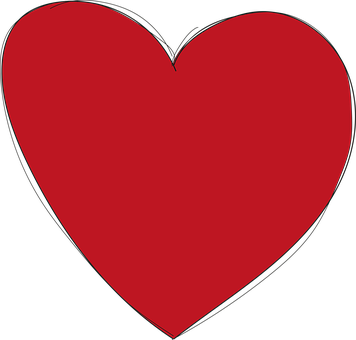 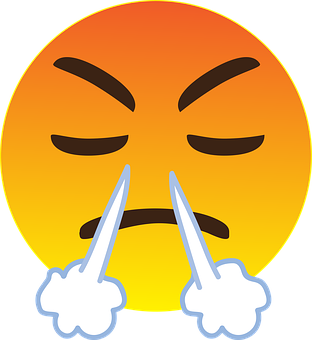 5
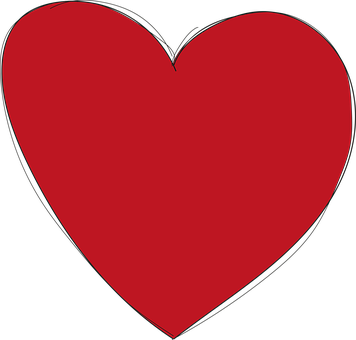 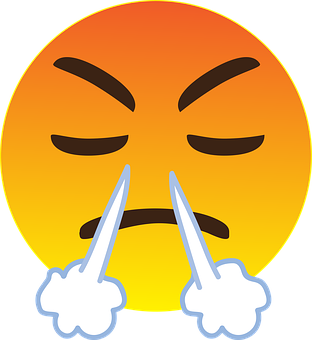 2
[Speaker Notes: Timing: 8 minutes [Part 1 ]

Aim: aural recognition of amar and odiar, linking with the right person.; aural comprehension of vocabulary. 

Procedure:
Introduce the task  and do the example with them. At this stage pupils focus on recognising the person of the verb and whether it is amar or odiar. 
Move to next slide to complete part two (vocab comprehension). .


Transcript
E Amo los libros.
1 Odia el verde.
2 Amo las fiestas.
3 Ama el calor.
4 Ama la clase de español
5 Odio las tardes.]
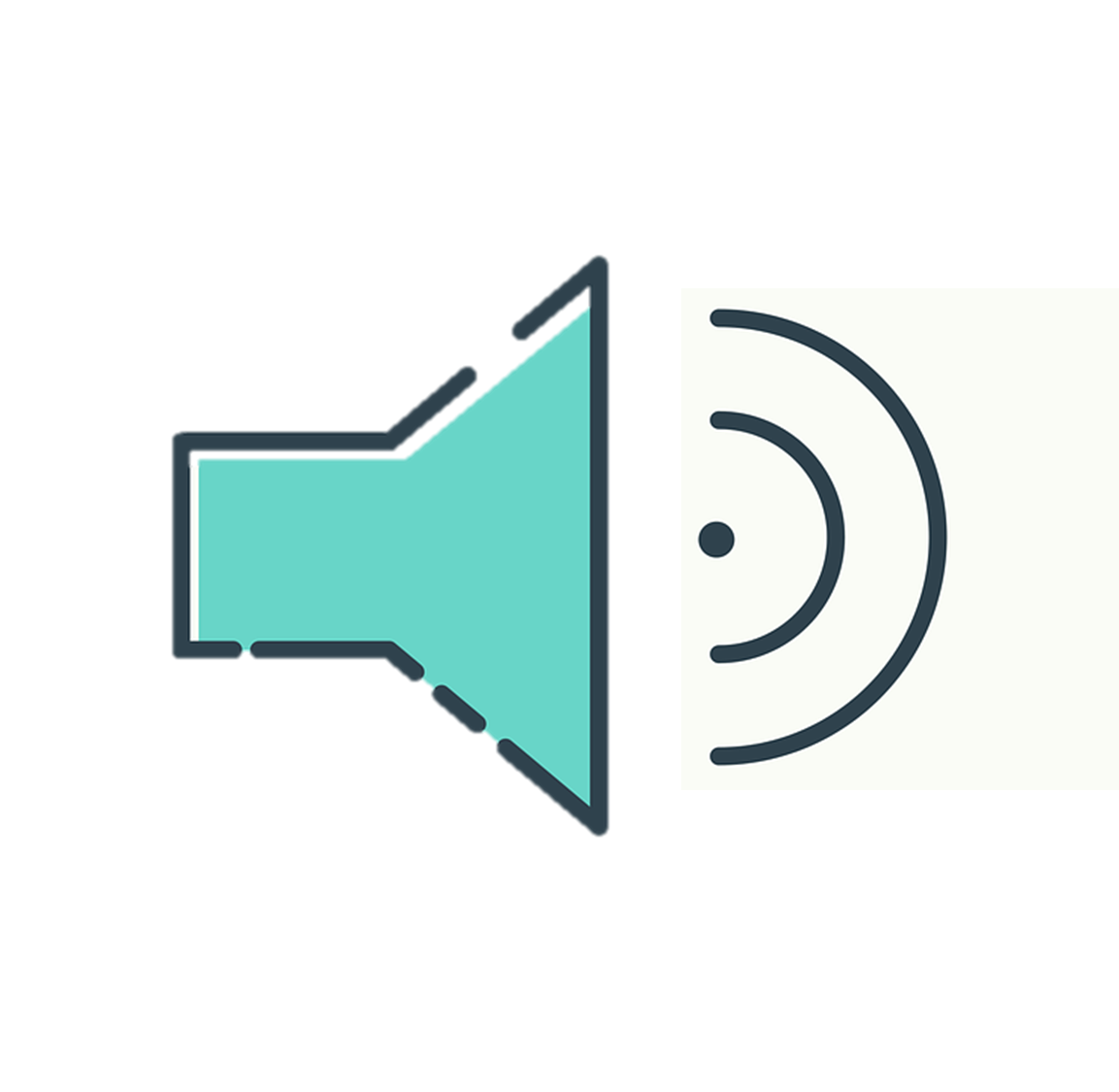 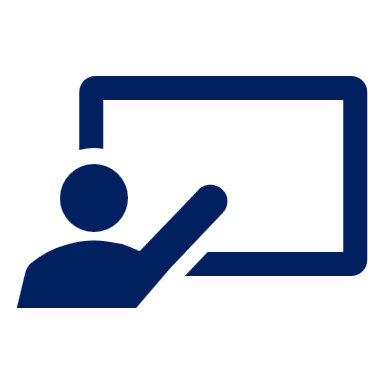 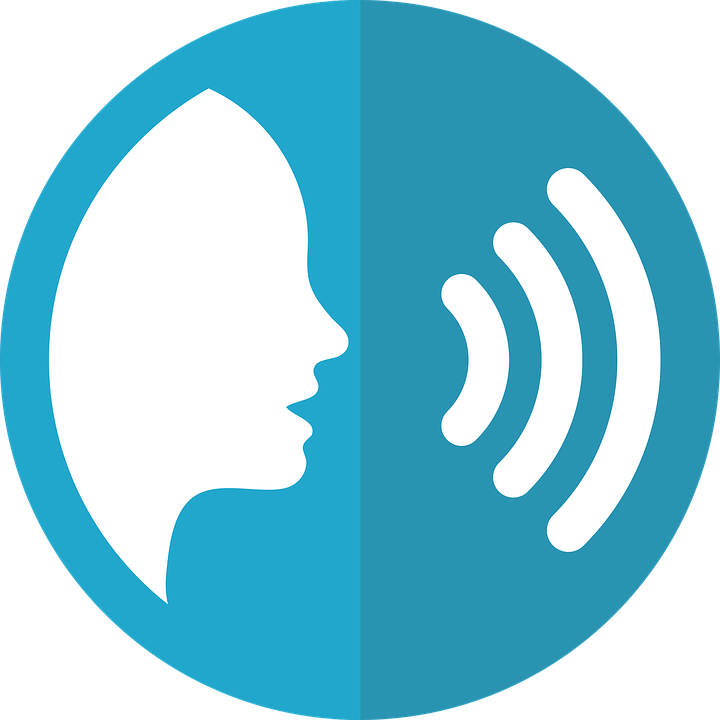 Quique habla.
Escucha. Escribe la palabra.
pm
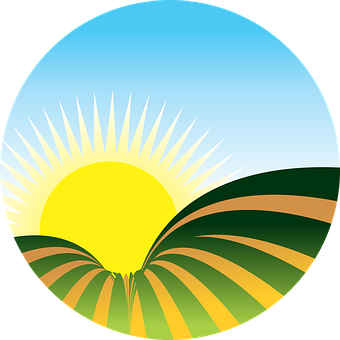 escuchar
hablar
los libros
E
3
4
E
el verde
1
a
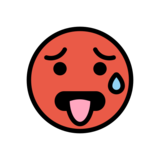 b
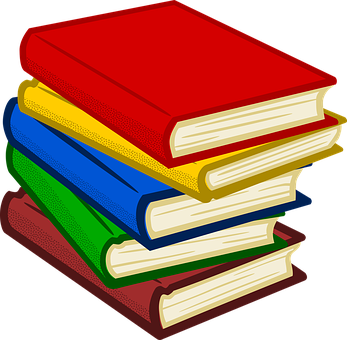 c
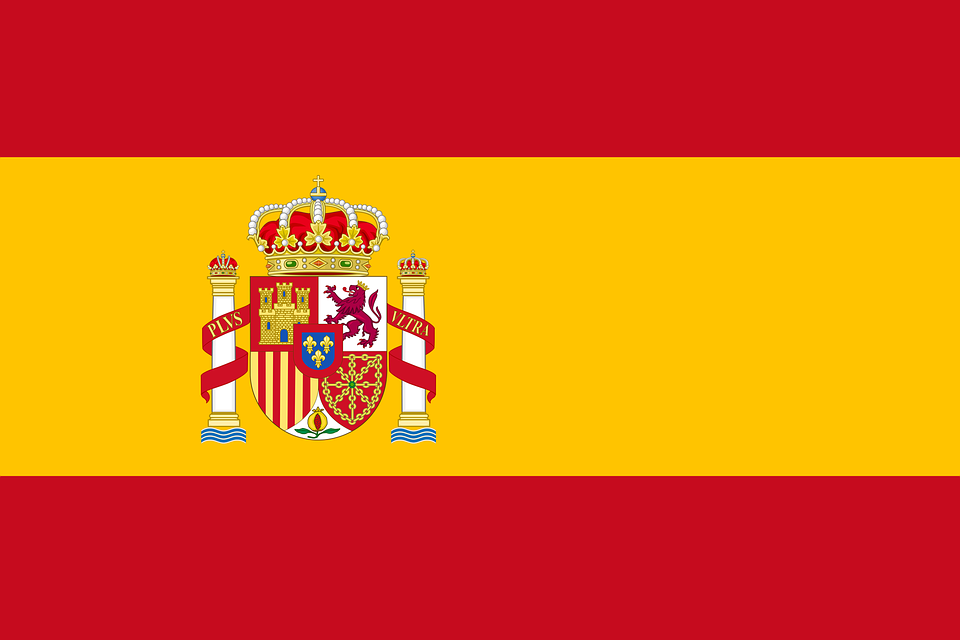 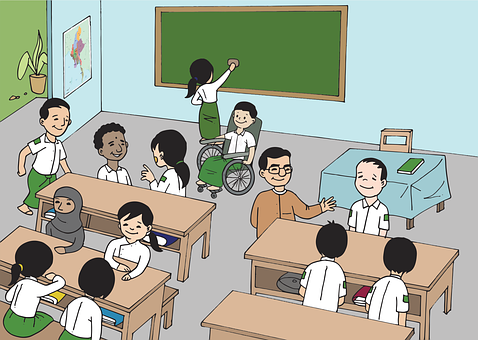 ¡hola!
2
las fiestas
3
el calor
2
1
4
5
la clase
d
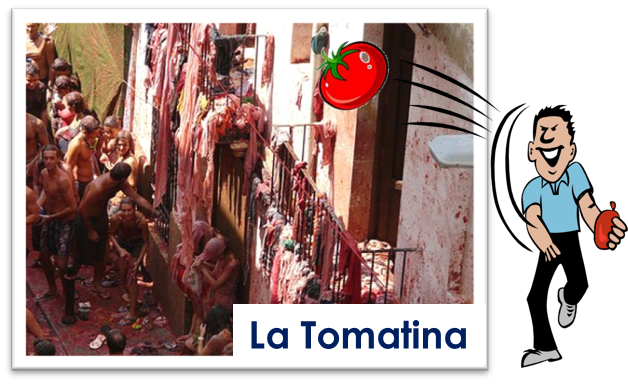 f
e
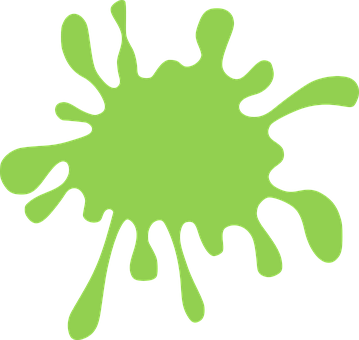 5
las tardes
[Speaker Notes: Timing: 8 minutes [Part 2]

Aim: aural recognition of amar and odiar, linking with the right person; aural comprehension of vocabulary. 

Procedure:
Introduce the task.
Encourage pupils to write the words. Alternatively, they can write the letters (a-f).
Teachers can also elicit English translations to reinforce the noticing of the missing article in some of the English sentences. 

Transcript:
E Amo los libros.
1 Odia el verde.
2 Amo las fiestas.
3 Ama el calor.
4 Ama la clase de español
5 Odio las tardes.]
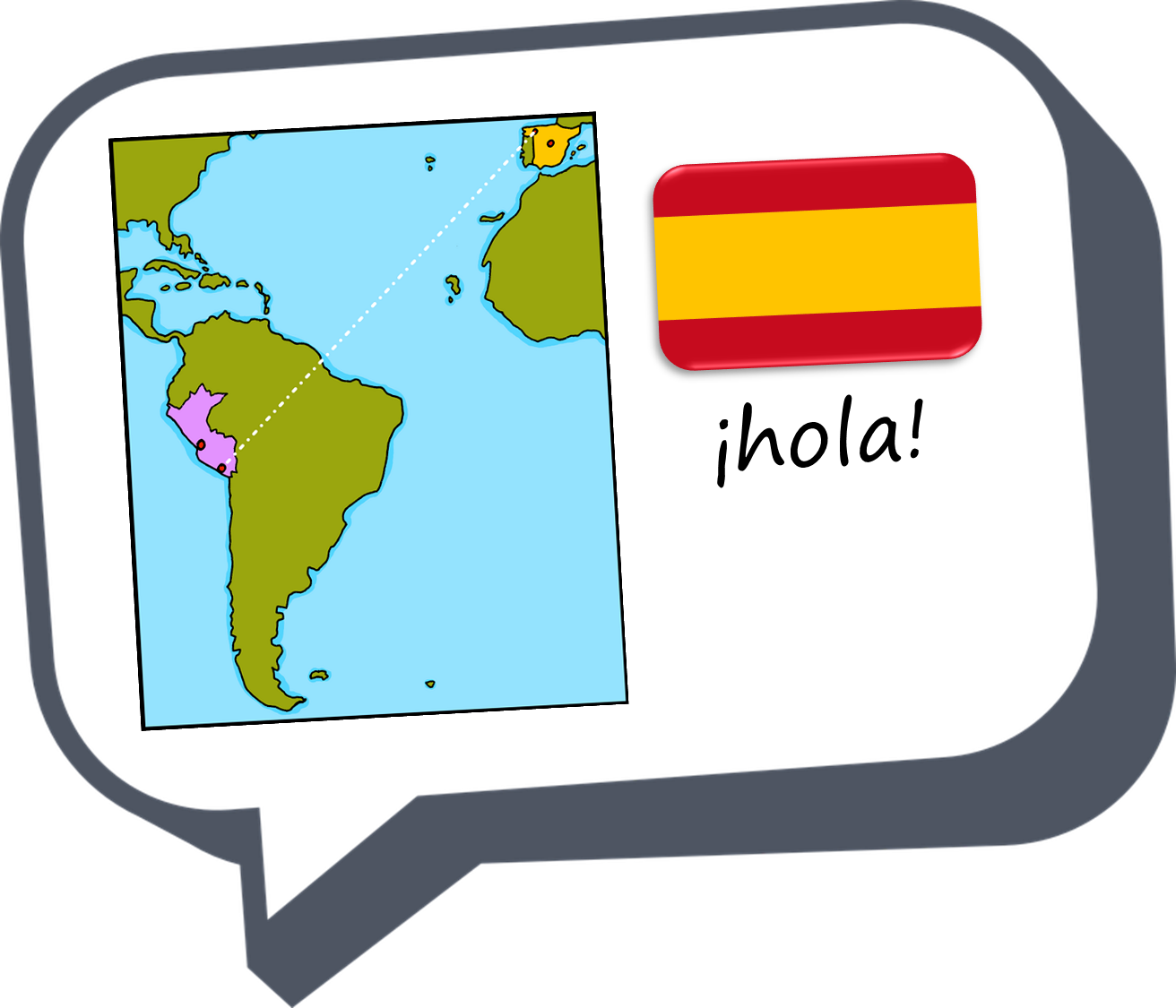 adiós
¡adiós!
adiós
amarillo